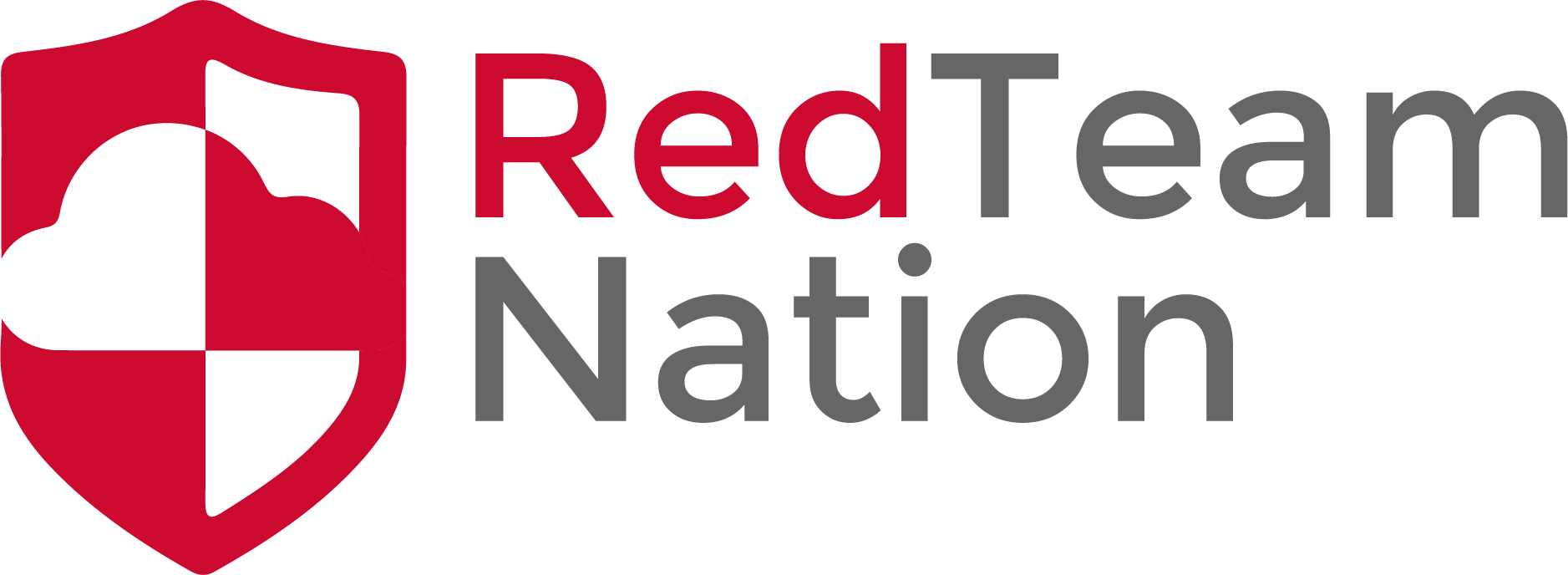 RSA
CEO/Lead Instructor: Brandon Dennis, OSCP
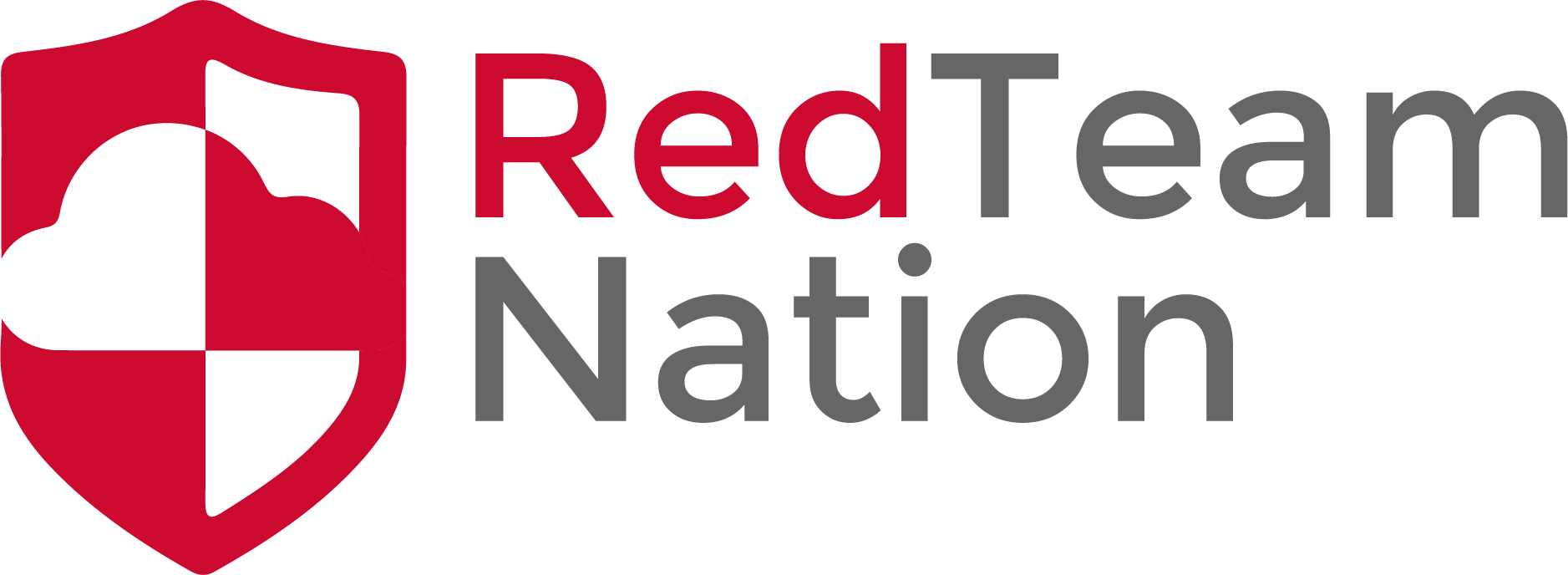 What is RSA
Uses Asymmetric Encryption
Commonly used in Hybrid Encryption
Encrypts a Symmetric Encryption Key to be sent to a 3rd party
Used for digital signatures 
Uses 2 very large prime numbers and performs the Factoring Problem
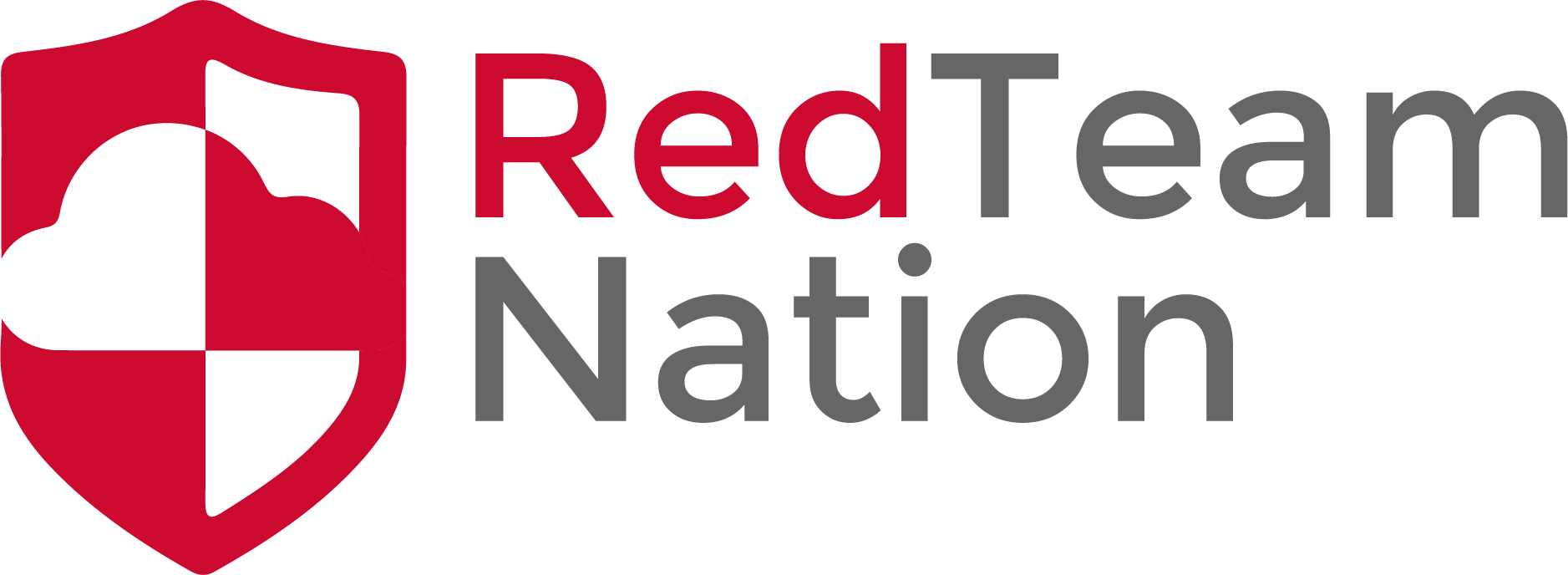 Draw Backs
Its very slow!
You would not want to use this on full connections or an entire file
The resources required to do so would be to much for most common systems